МБДОУ детский сад «Оленёнок»

Дистанционное 
музыкальное занятие

Подготовительная  группа
(4 неделя, Март)
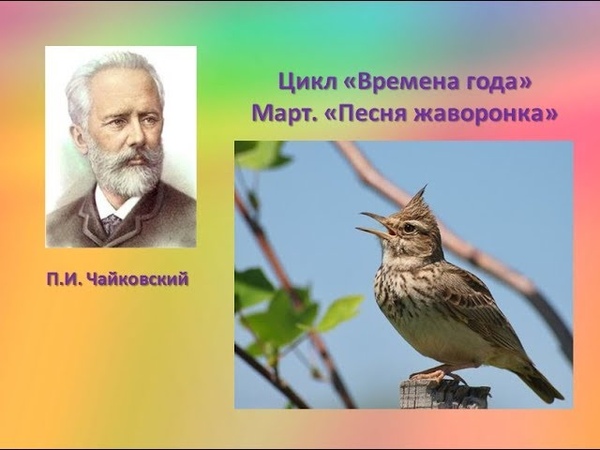 Муз. Руководитель: Башкирцева Н.О.
[Speaker Notes: Коммуникативная полька]
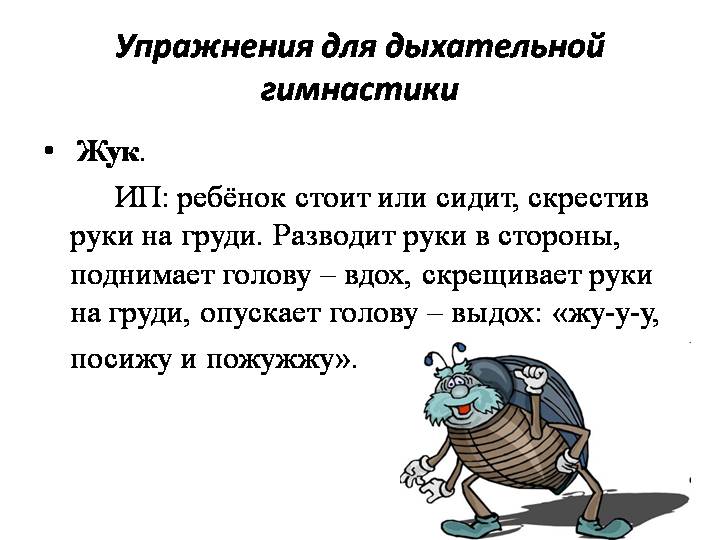 [Speaker Notes: Заколдованный лес]
Музыкально-ритмические движения

Упражнение «Ходьба с остановкой» 

Венгерская народная мелодия
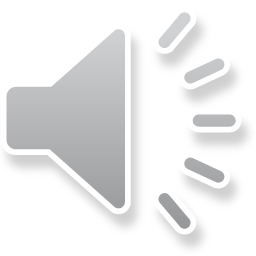 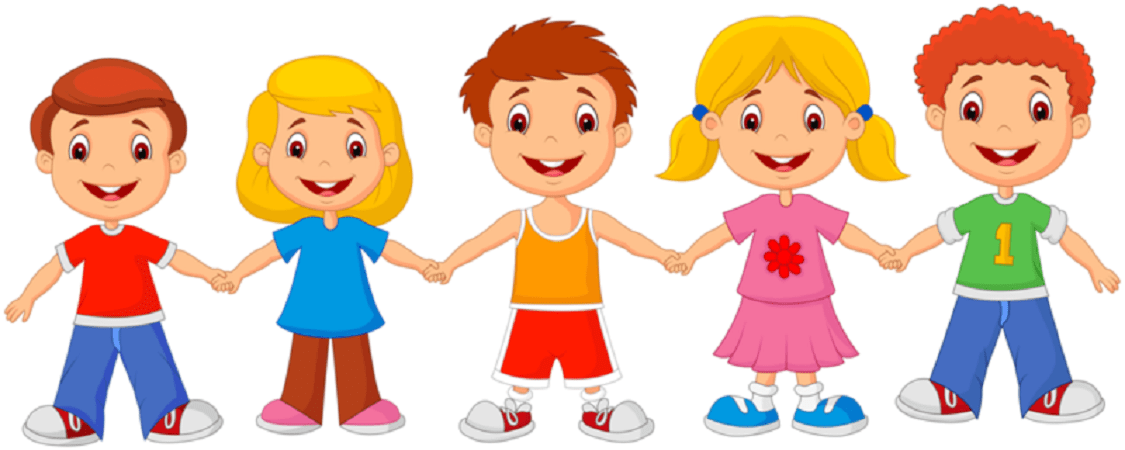 [Speaker Notes: Коммуникативная полька]
Музицирование
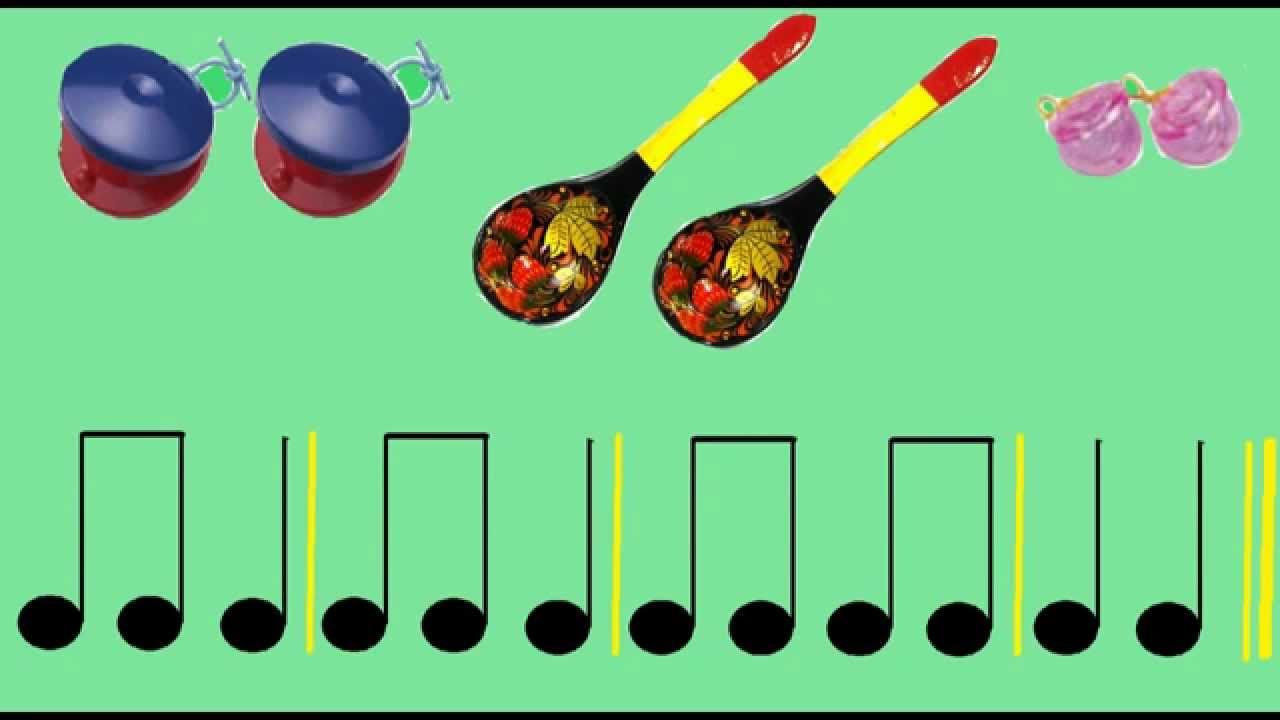 [Speaker Notes: Коммуникативная полька]
Восприятие музыки (слушание)

«Песнь жаворонка» П.И. Чайковский
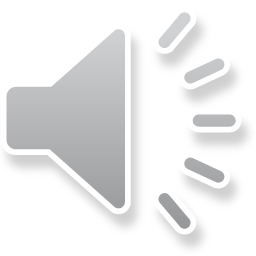 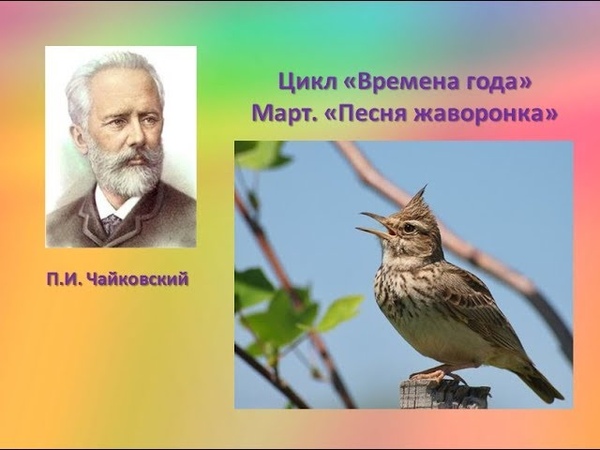 Рекомендации родителям:

Прослушать музыкальное произведение. Отгадать название  и композитора.
Пение
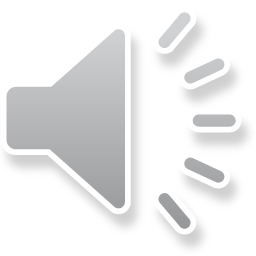 «Идёт весна» муз. В. Герчик
1. 
Утихла вьюга злая, оттаял белый сад,
    И снова птичьи стаи на родину летят!

Припев: Идет весна желанная, все ожило кругом,
                Мы песенку веселую весне поем.

2. Порхает легкий ветер, бежит ручей;
    Все ярче солнце светит и греет горячей.
 Припев:
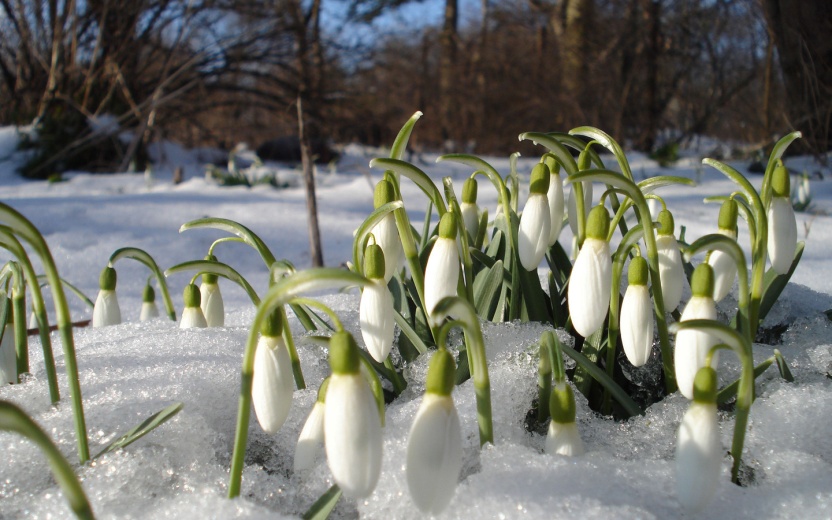 [Speaker Notes: Задание – спеть песню.]
Пение
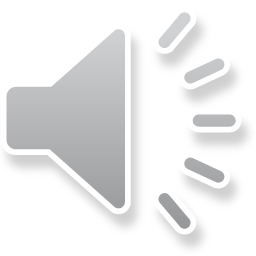 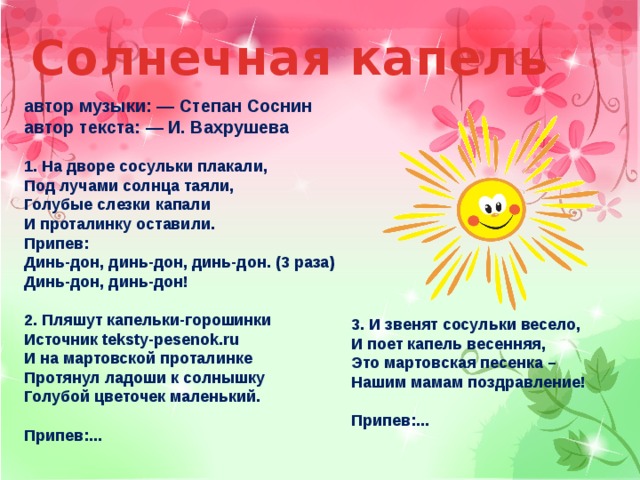 [Speaker Notes: Задание – спеть песню.]
Пляска
«Полька» Ю. Чичкова
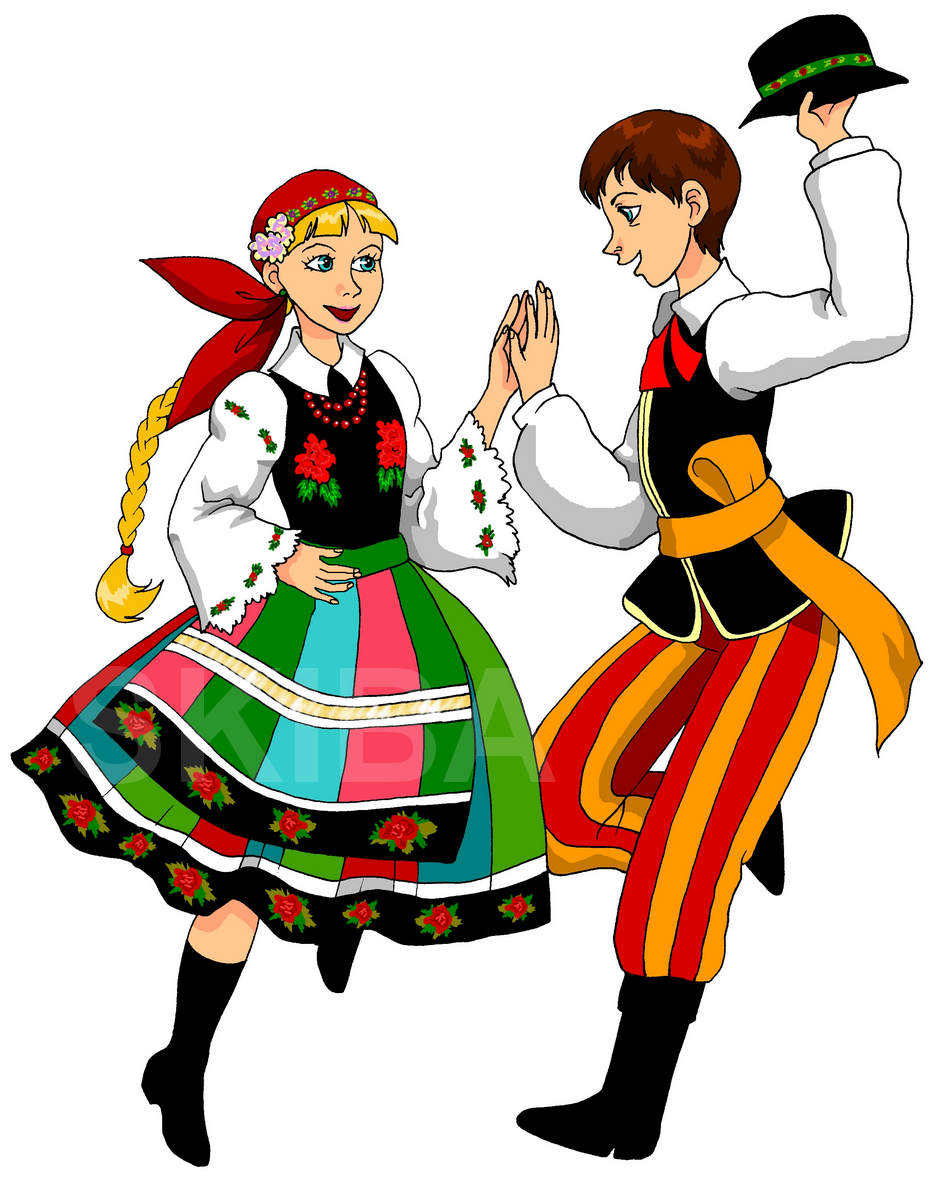 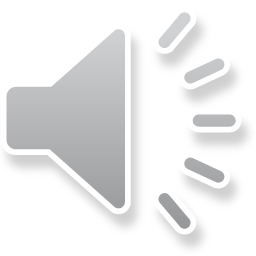 [Speaker Notes: Задание – спеть песню.]
Рефлексия
Вспомнить, какое упражнение выполняли в начале занятия? 

2. Как называется  музыкальное произведение, которое прослушали. Кто его написал? 

3. Что понравилось больше всего: 
петь, танцевать, или слушать музыку?
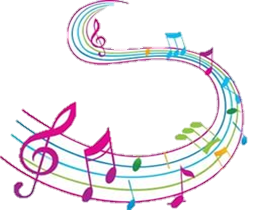 [Speaker Notes: Речевое музицирование]